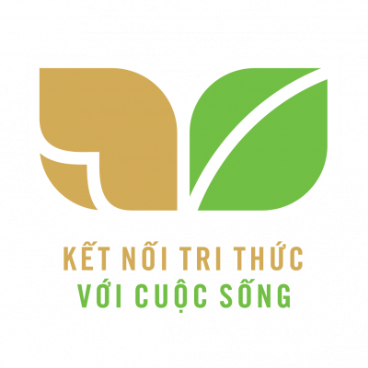 TIẾNG VIỆT 1
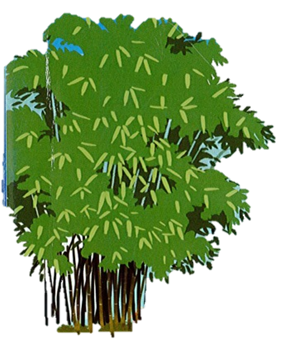 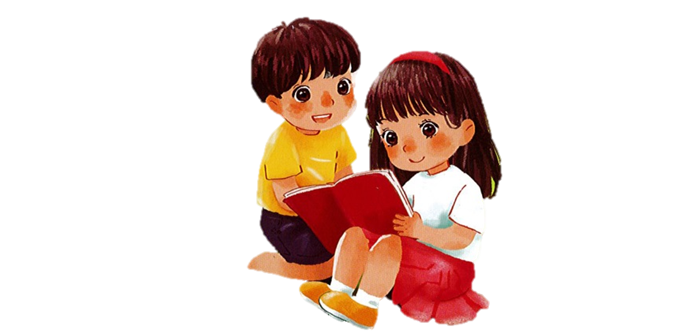 Khởi động
1
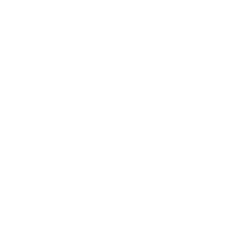 Bài
ươc  ươt
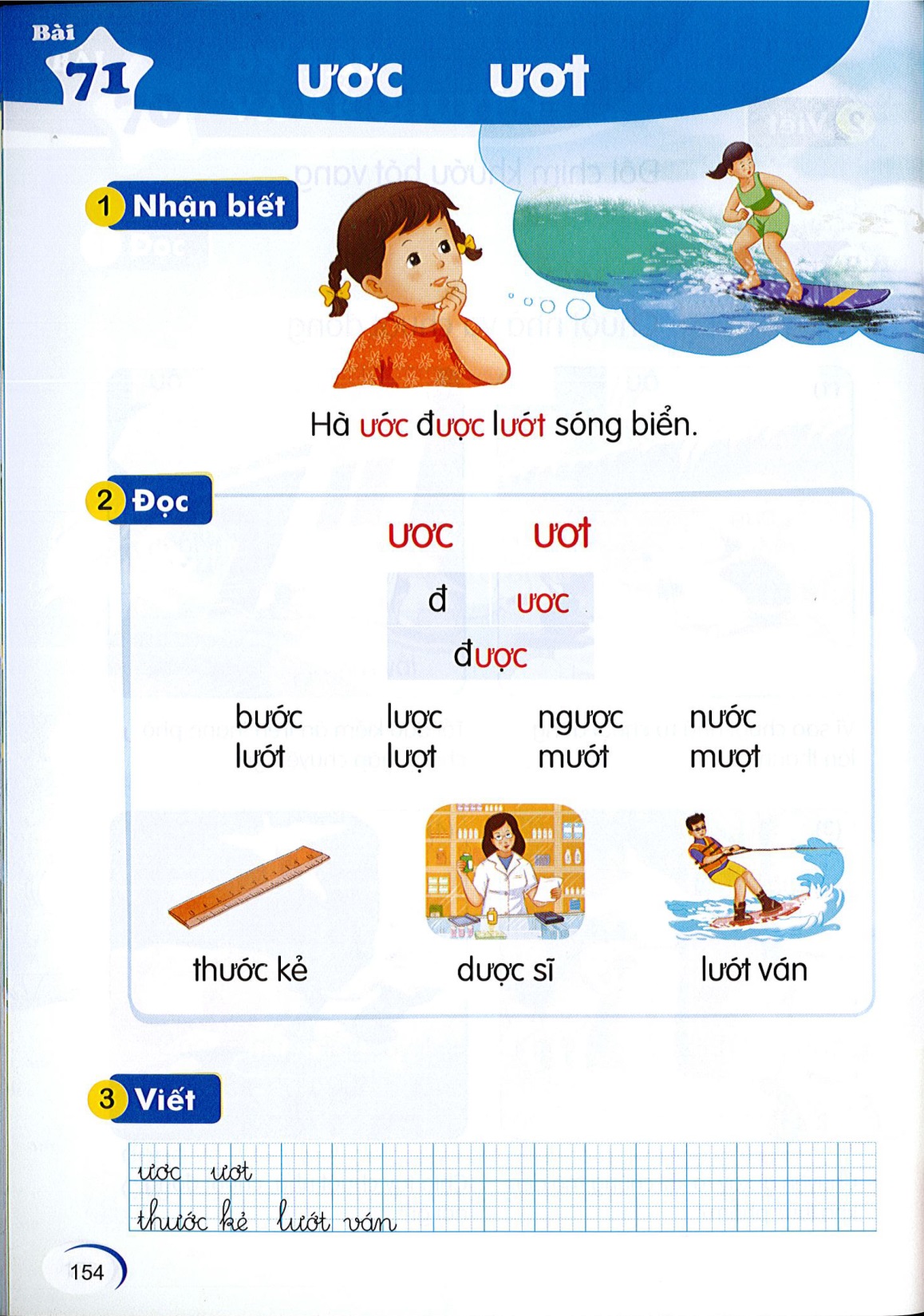 71
Nhận biết
2
Hà ươc đươc lươt sóng.
́
.
́
ươc
ươt
Đọc
3
đ
ươc
đươc
.
So sánh
ươc
ươ
c
ươt
ươ
t
ươc
ươc
ươc
ươc
bước
lược
ngược
nước
ươt
ươt
ươt
ươt
lướt
lượt
mướt
mượt
[Speaker Notes: Cuốc: danh từ và động từ]
Thư giãn nào!
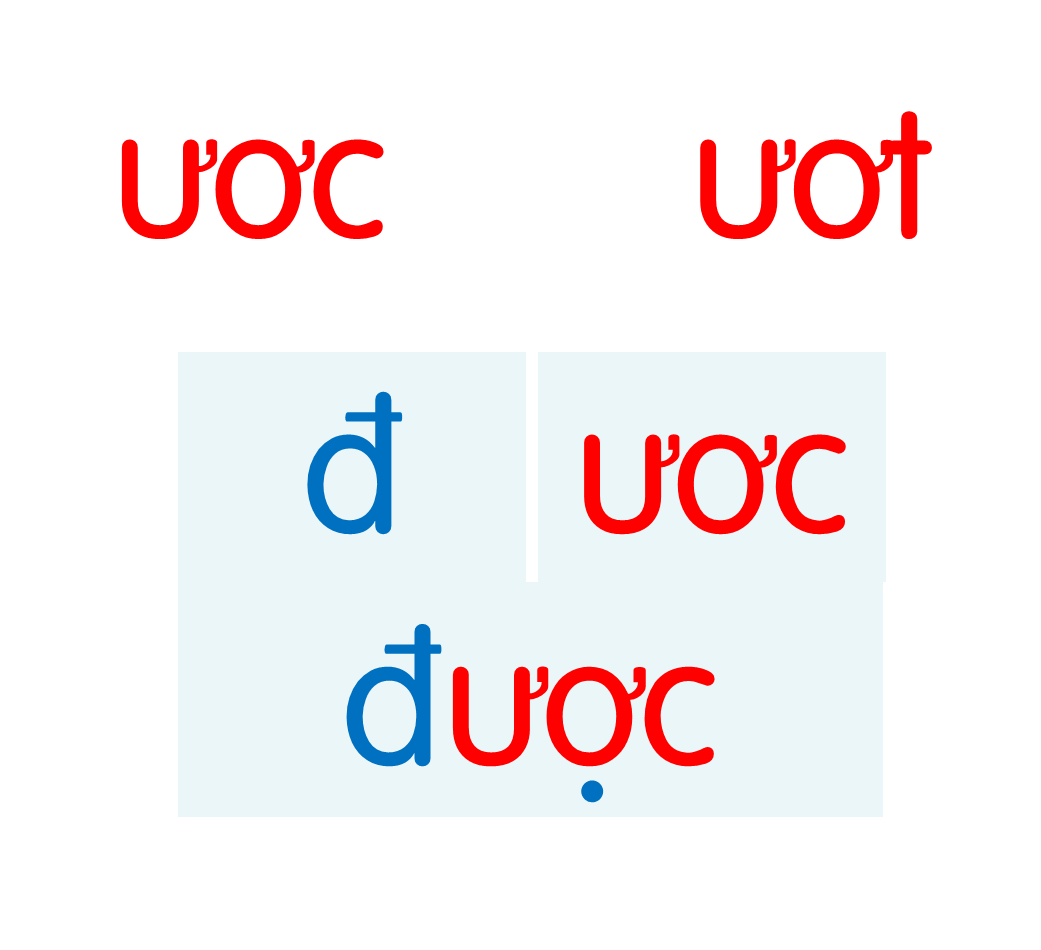 bước
lược
ngược
nước
lướt
lượt
mướt
mượt
[Speaker Notes: Ôn lại]
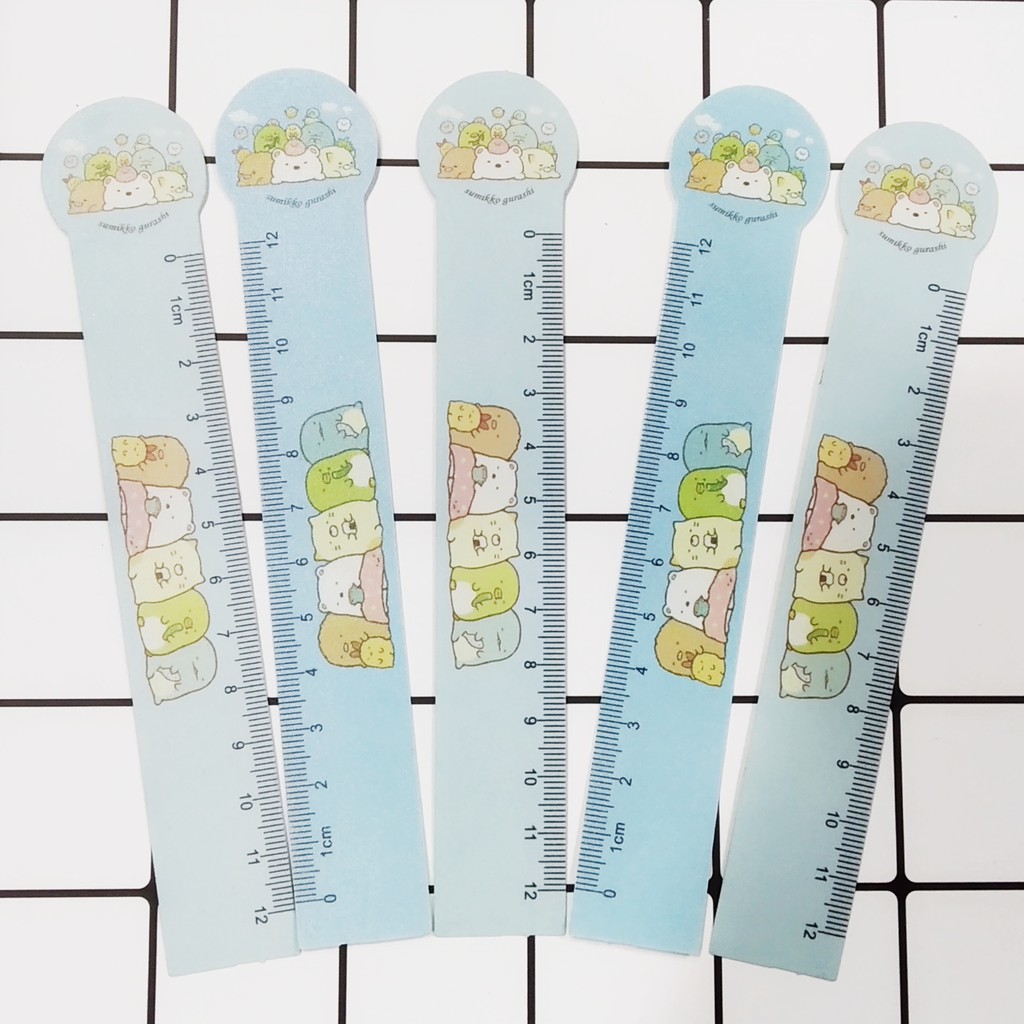 thước kẻ
ươc
[Speaker Notes: Hay còn gọi là CHIM ĐA ĐA]
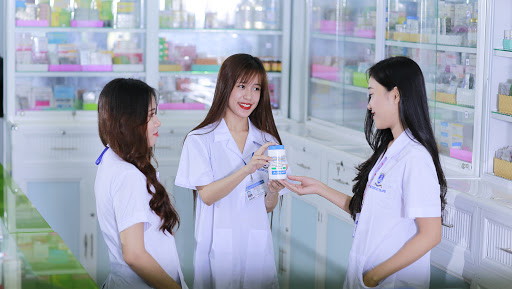 ươc
dược sĩ
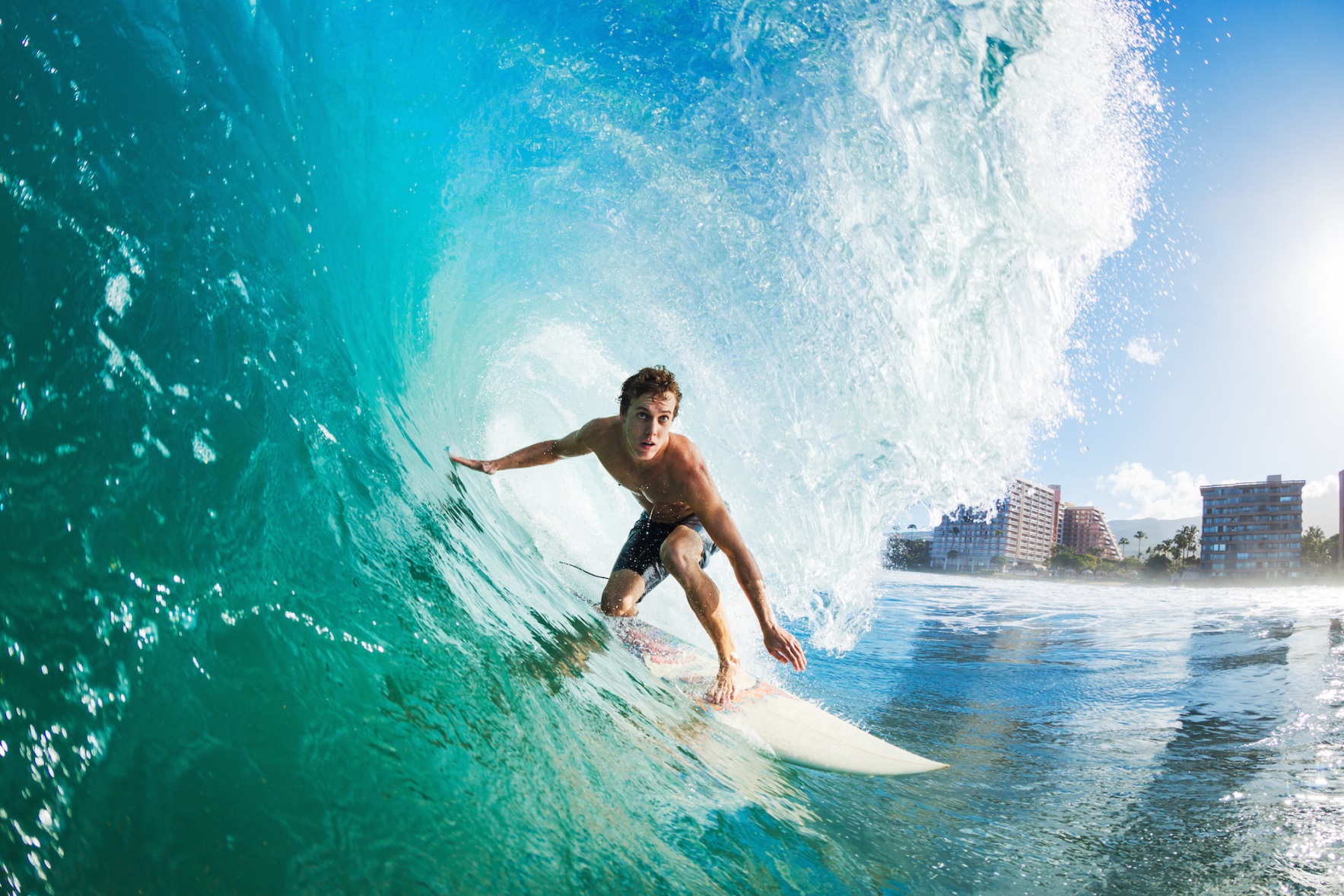 lướt ván
ươt
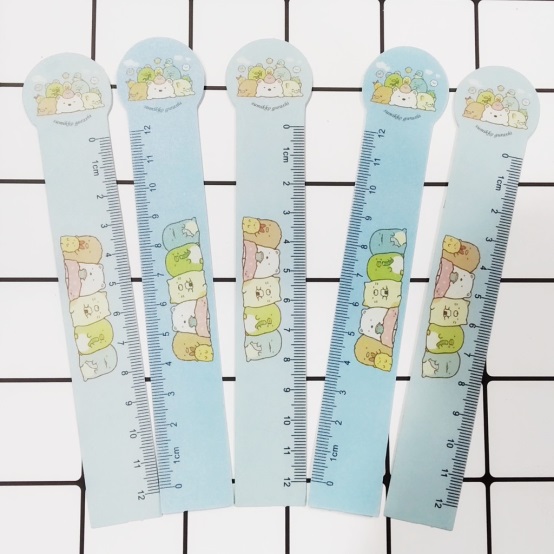 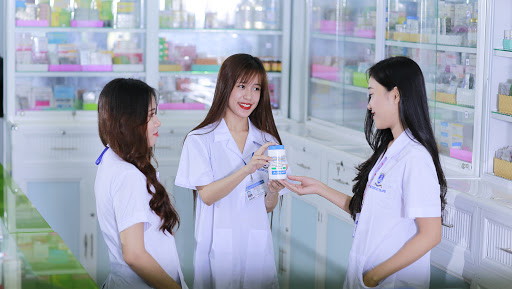 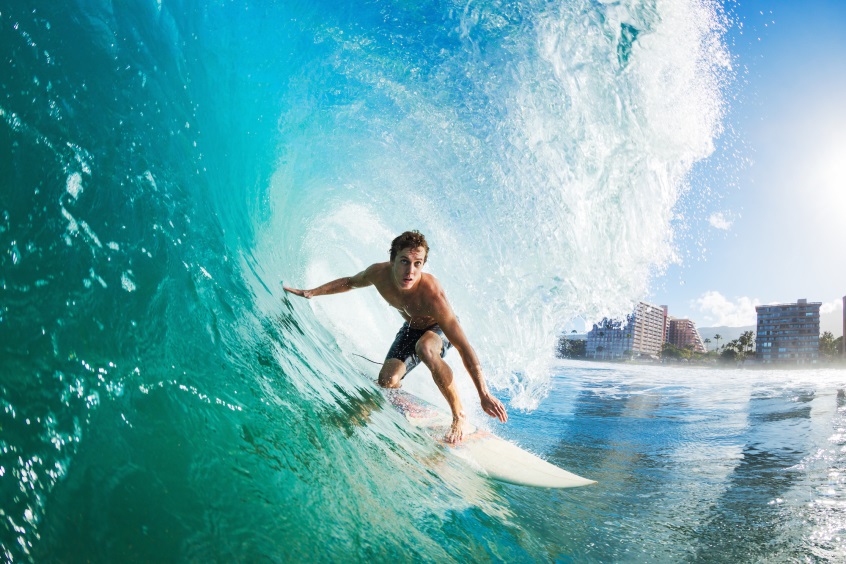 thước kẻ
dược sĩ
lướt ván
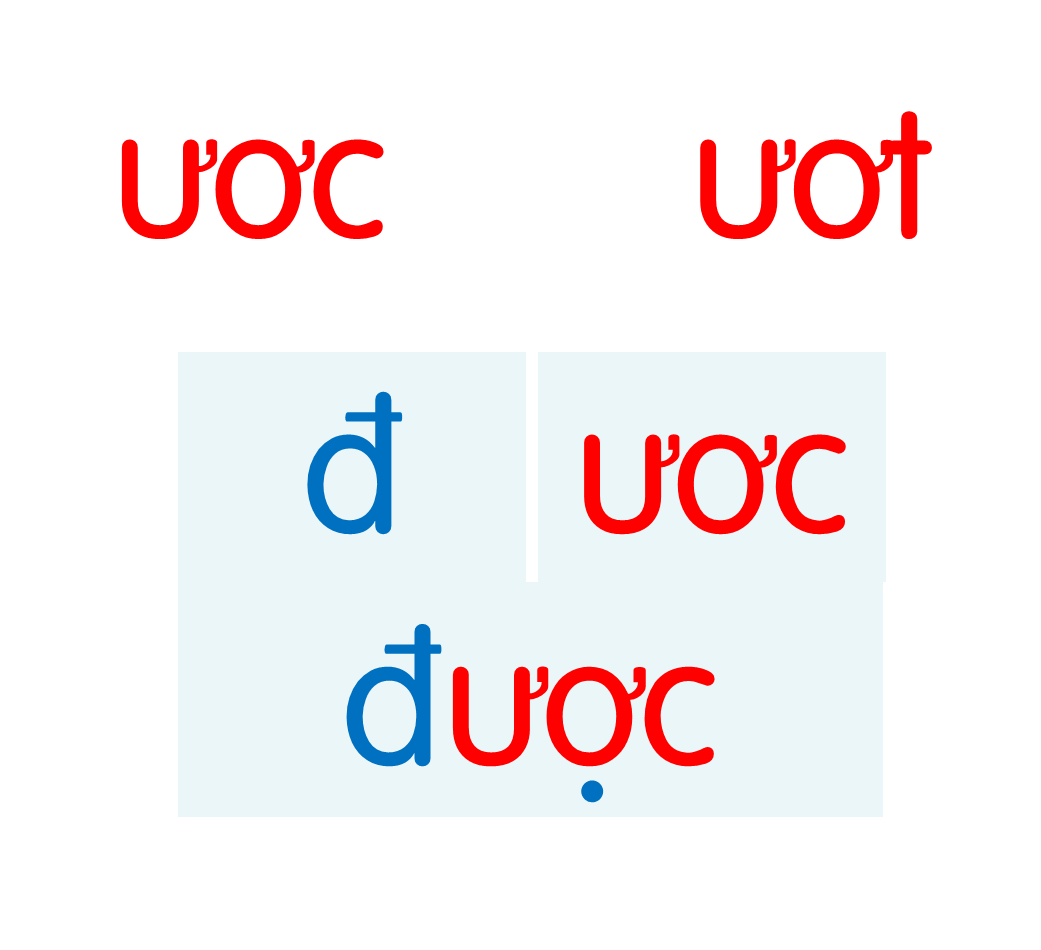 bước
lược
ngược
nước
lướt
lượt
mướt
mượt
thước kẻ
dược sĩ
lướt ván
[Speaker Notes: Ôn lại]
Hướng dẫn viết bảng
4
Ŕέ
Ŕέ
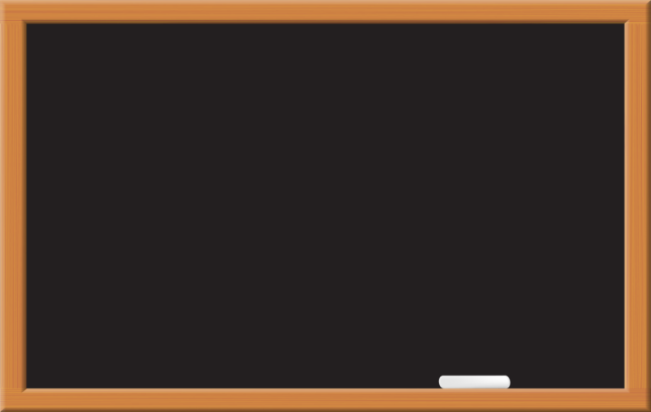 ŔΣ
ŔΣ
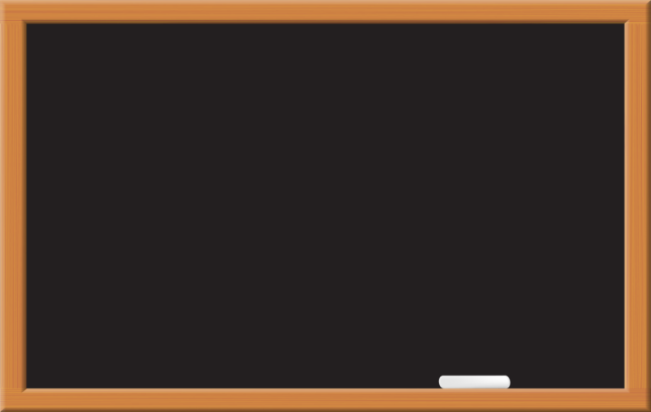 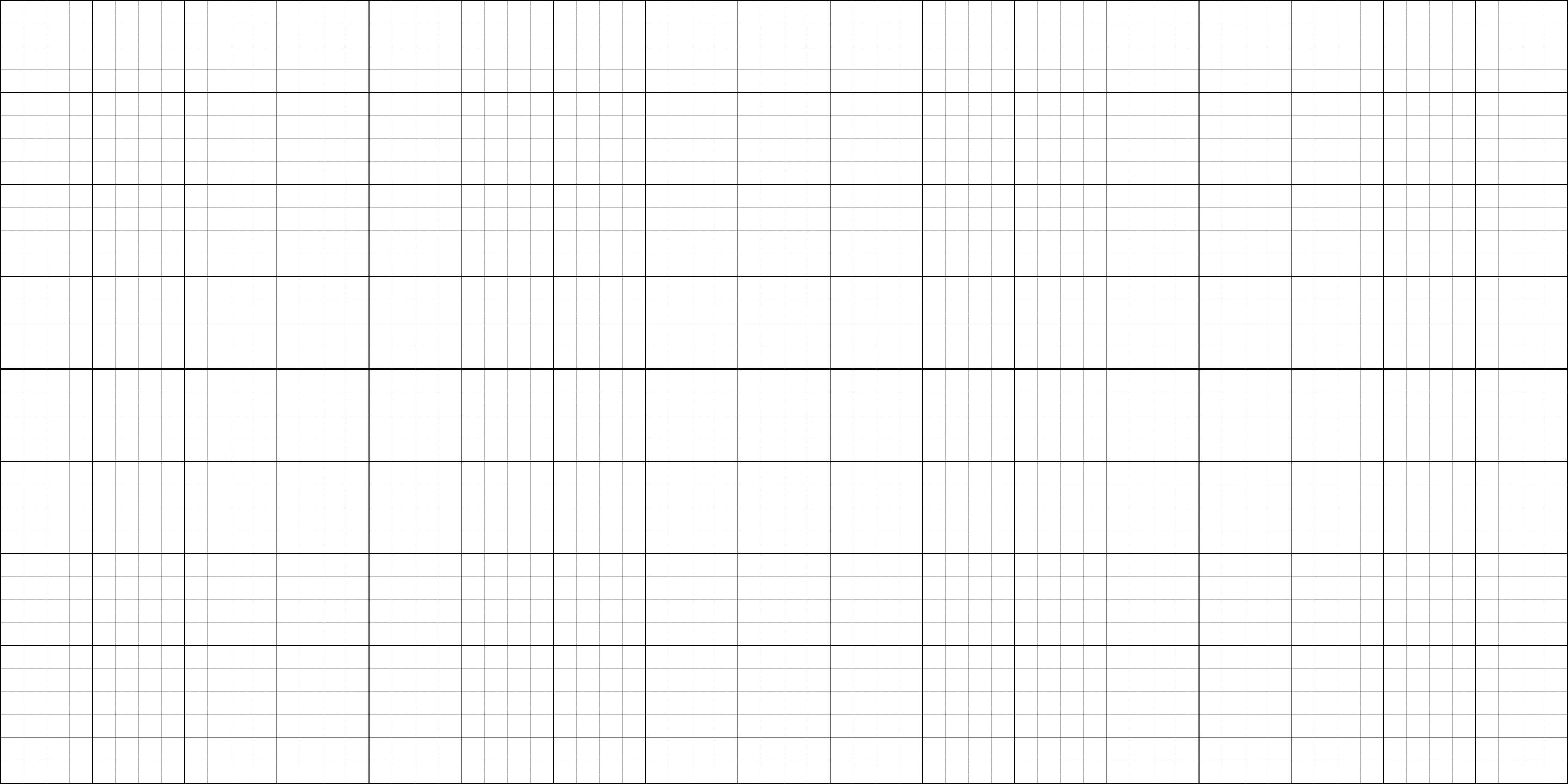 κưϐ
κưϐ
lưė
lưė
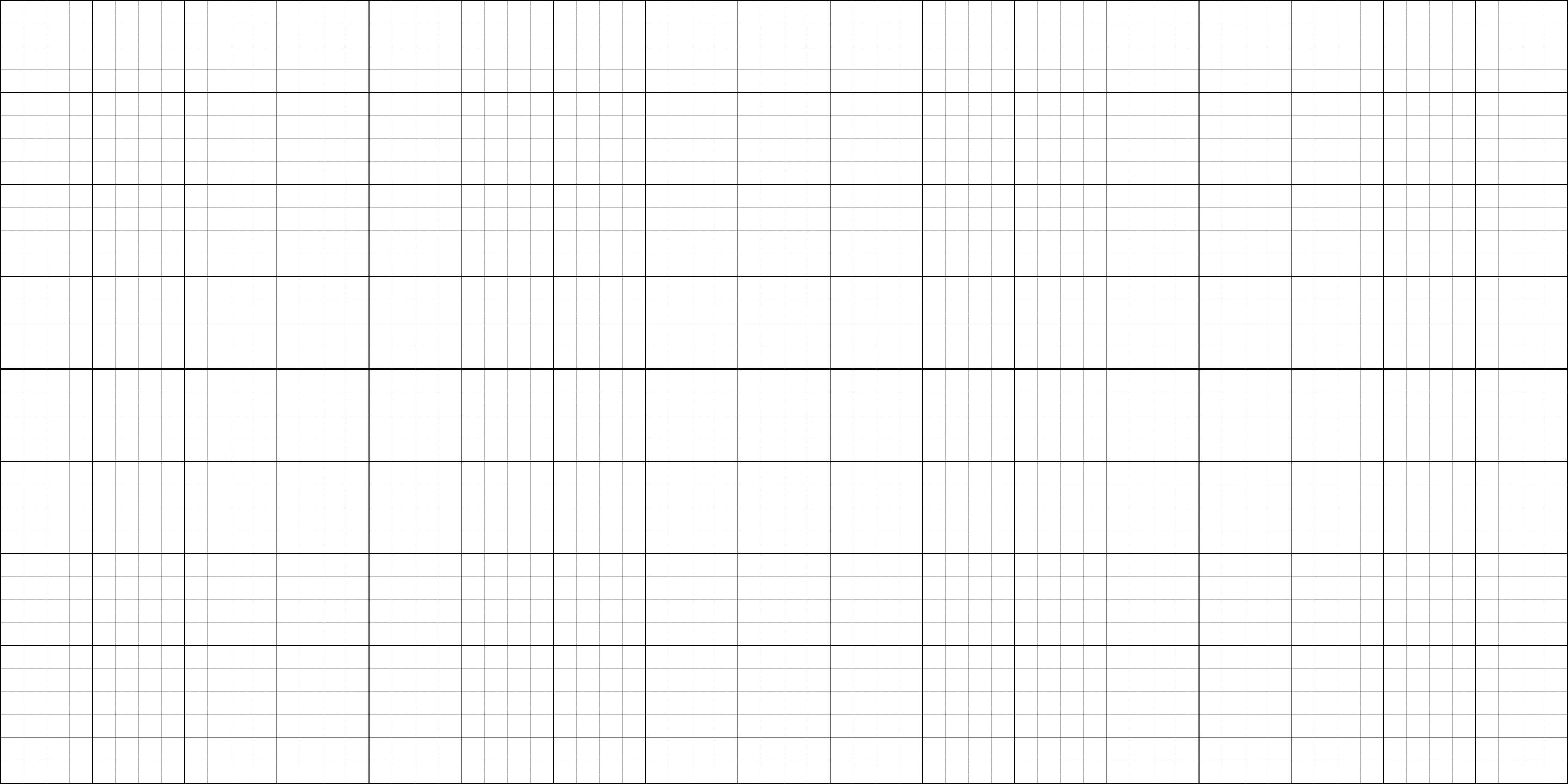 Viết vở
5
Ŕέ
Ŕέ
ŔΣ
ŔΣ
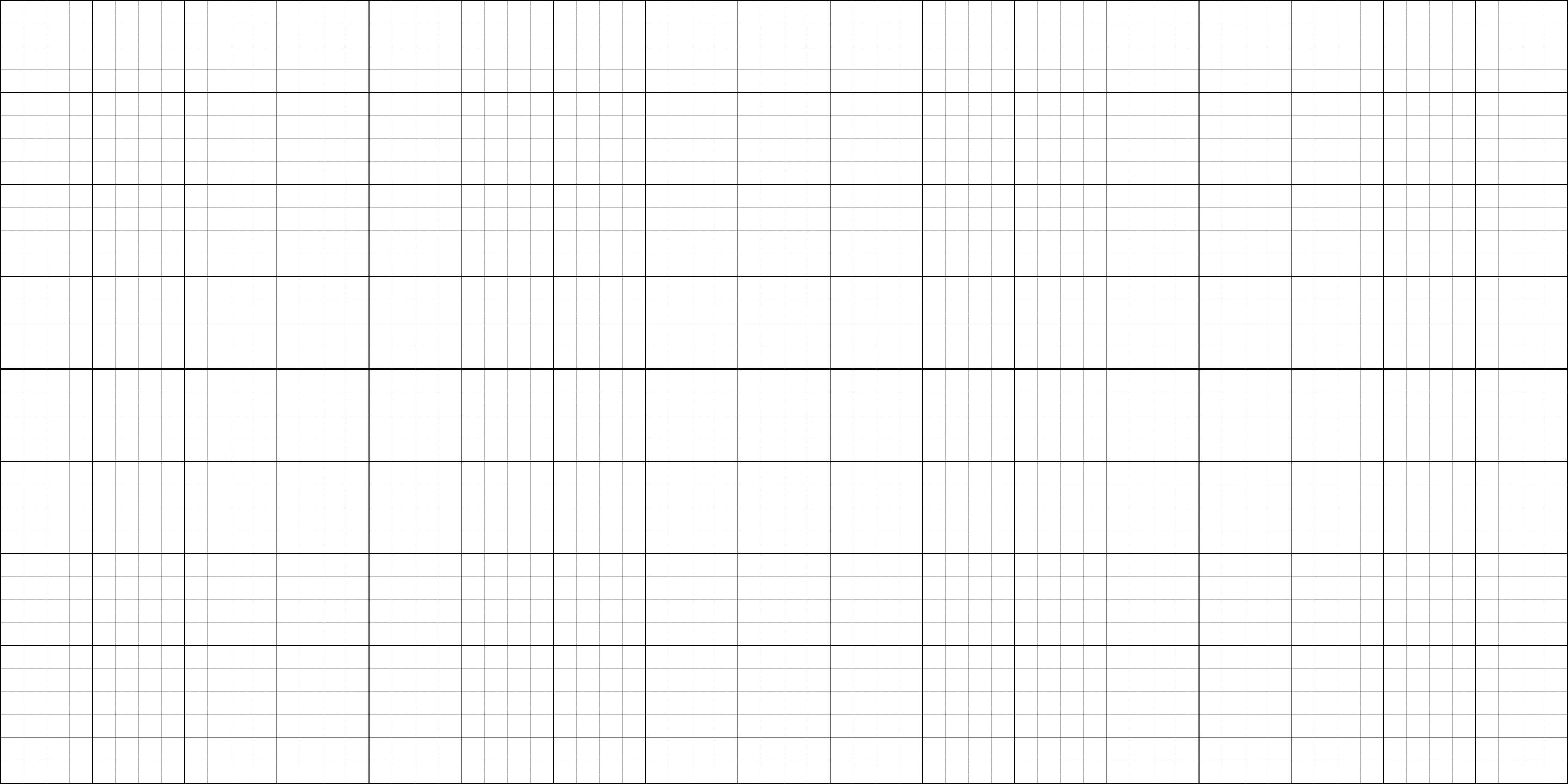 κưϐ Γ˞
κưϐ Γ˞
lưė ván
lưė ván
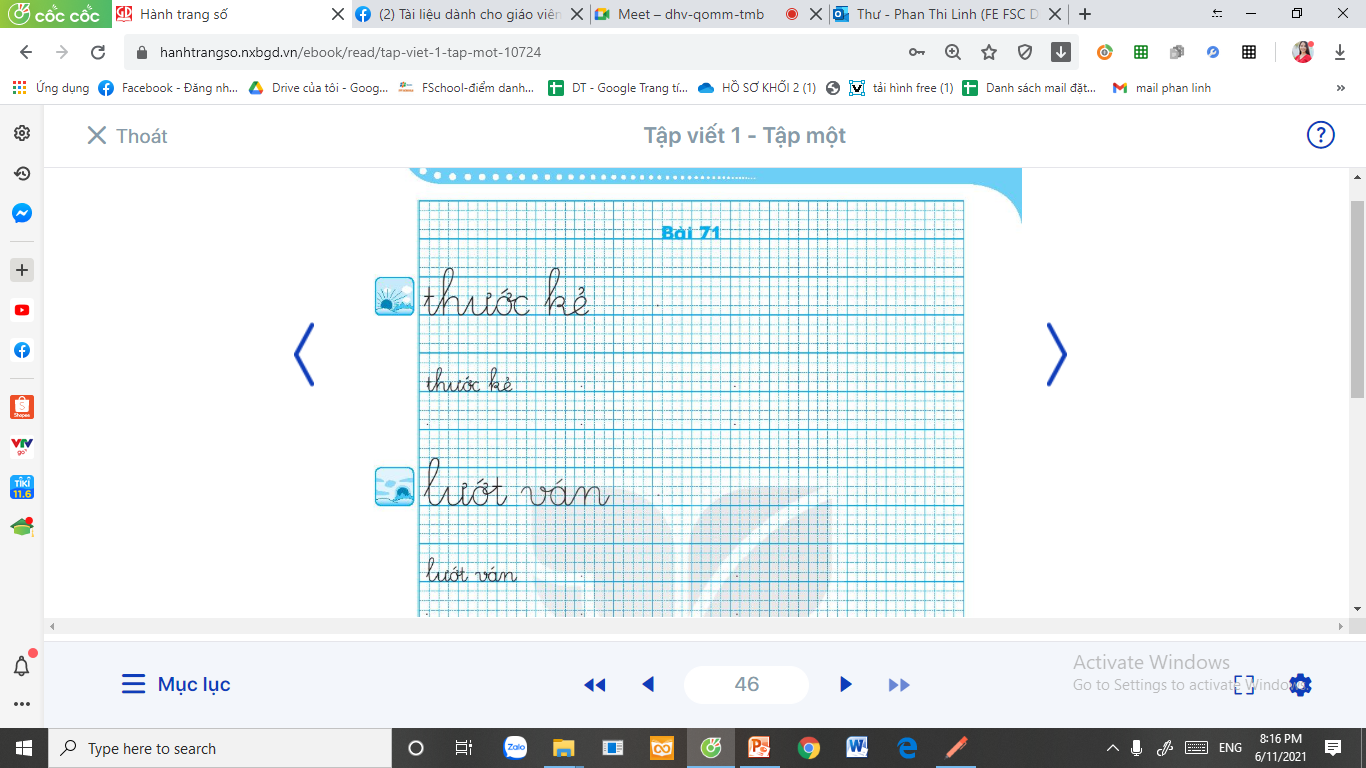 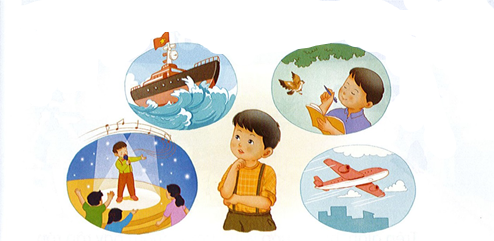 Đọc
6
2
1
3
Lúc học hát, Nam ước làm ca sĩ. Lúc nghe mẹ đọc thơ, Nam lại ước trở thành nhà thơ. Khi ra biển, Nam ước là người lái tàu vượt qua những con sóng lớn. Nhìn lên bầu trời, Nam lại ước làm phi công. Nam tự hỏi: “Bao giờ mình mới lớn nhỉ?”.
4
5
vượt
ước
[Speaker Notes: Luyện luôn từ khó đọc nhé!]
Lúc học hát, Nam ước làm ca sĩ. Lúc nghe mẹ đọc thơ, Nam lại ước trở thành nhà thơ. Khi ra biển, Nam ước là người lái tàu vượt qua những con sóng lớn. Nhìn lên bầu trời, Nam lại ước làm phi công. Nam tự hỏi: “Bao giờ mình mới lớn nhỉ?”.
Nam ước mơ làm nghề gì?
Em ước mơ làm nghề gì?
[Speaker Notes: GV có thể hỏi mở rộng thêm ở câu hỏi cuối]
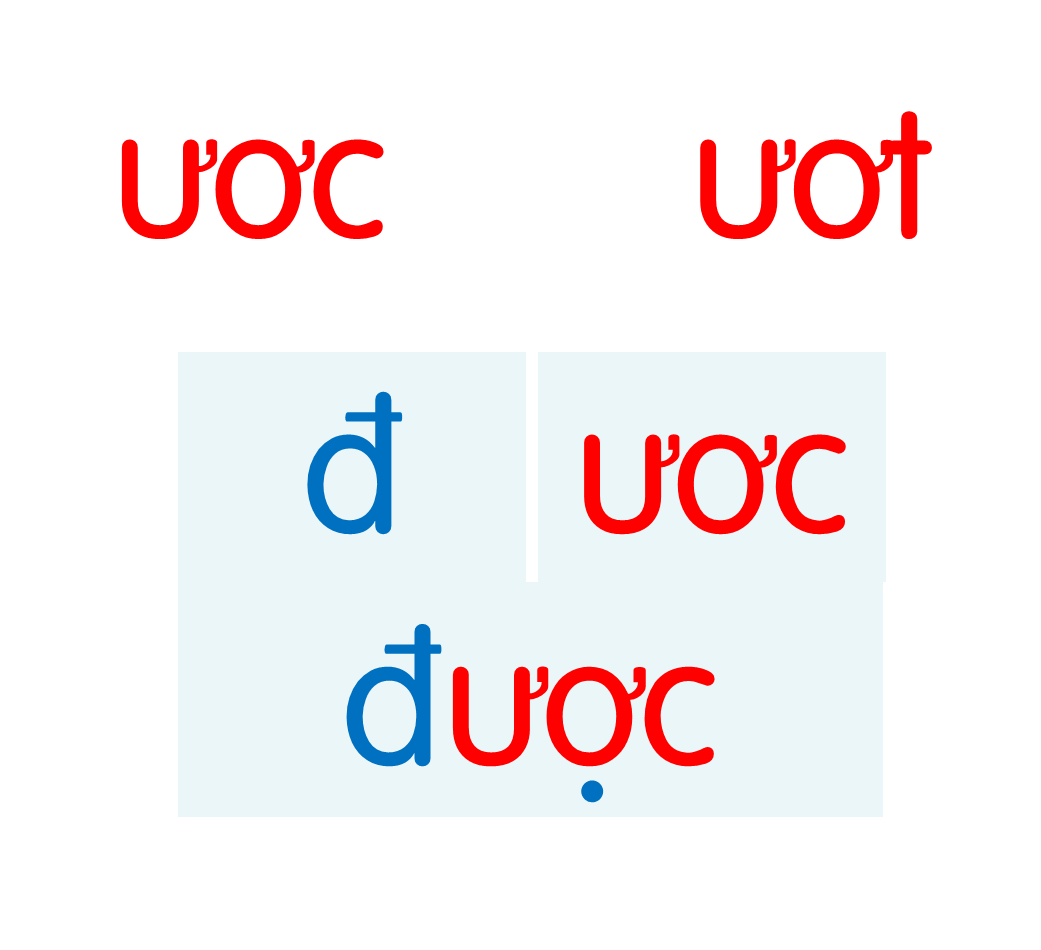 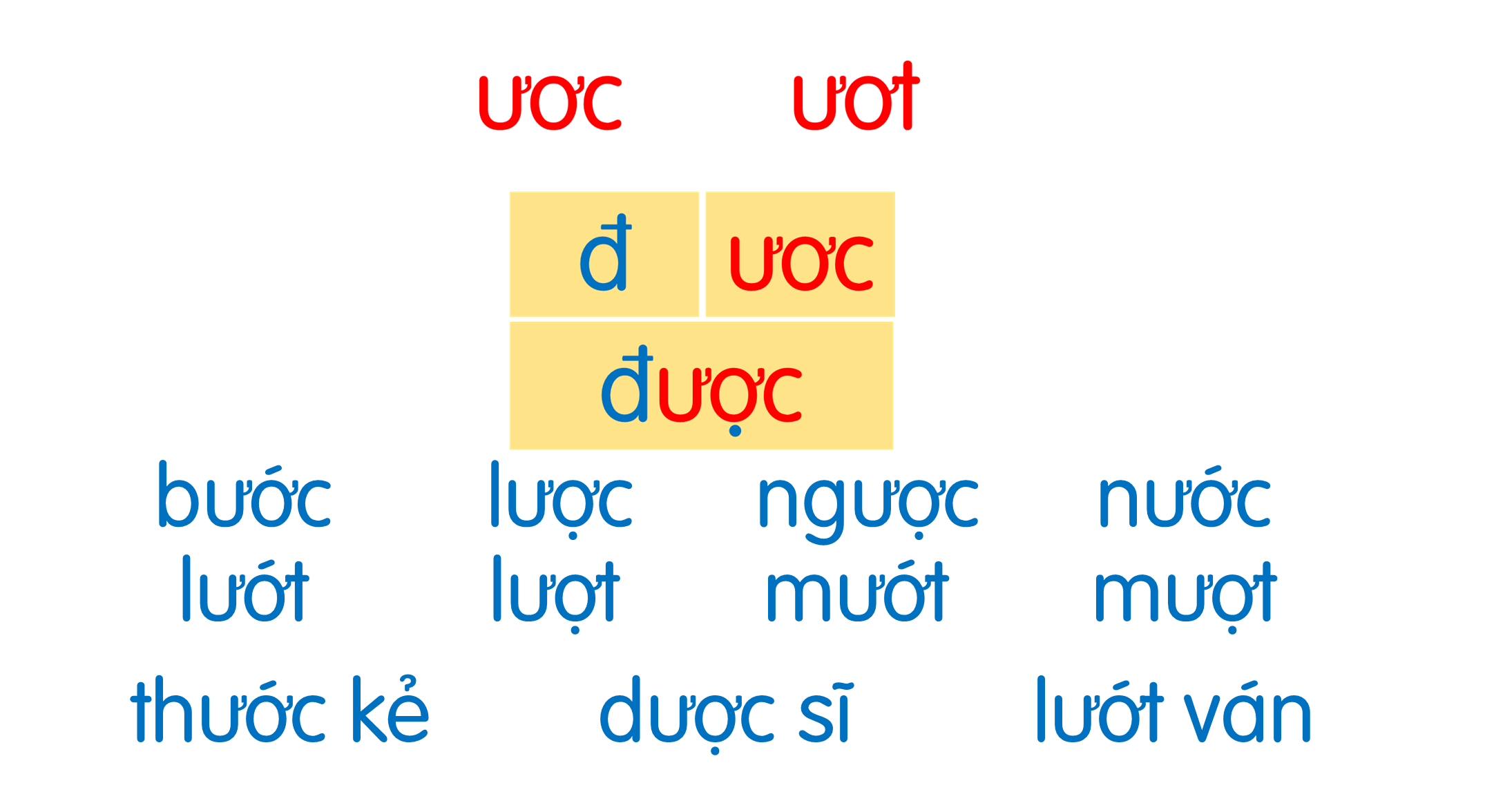 Lúc học hát, Nam ước làm ca sĩ. Lúc nghe mẹ đọc thơ, Nam lại ước trở thành nhà thơ. Khi ra biển, Nam ước là người lái tàu vượt qua những con sóng lớn. Nhìn lên bầu trời, Nam lại ước làm phi công. Nam tự hỏi: “Bao giờ mình mới lớn nhỉ?”.
Ước mơ của em
Nói
7
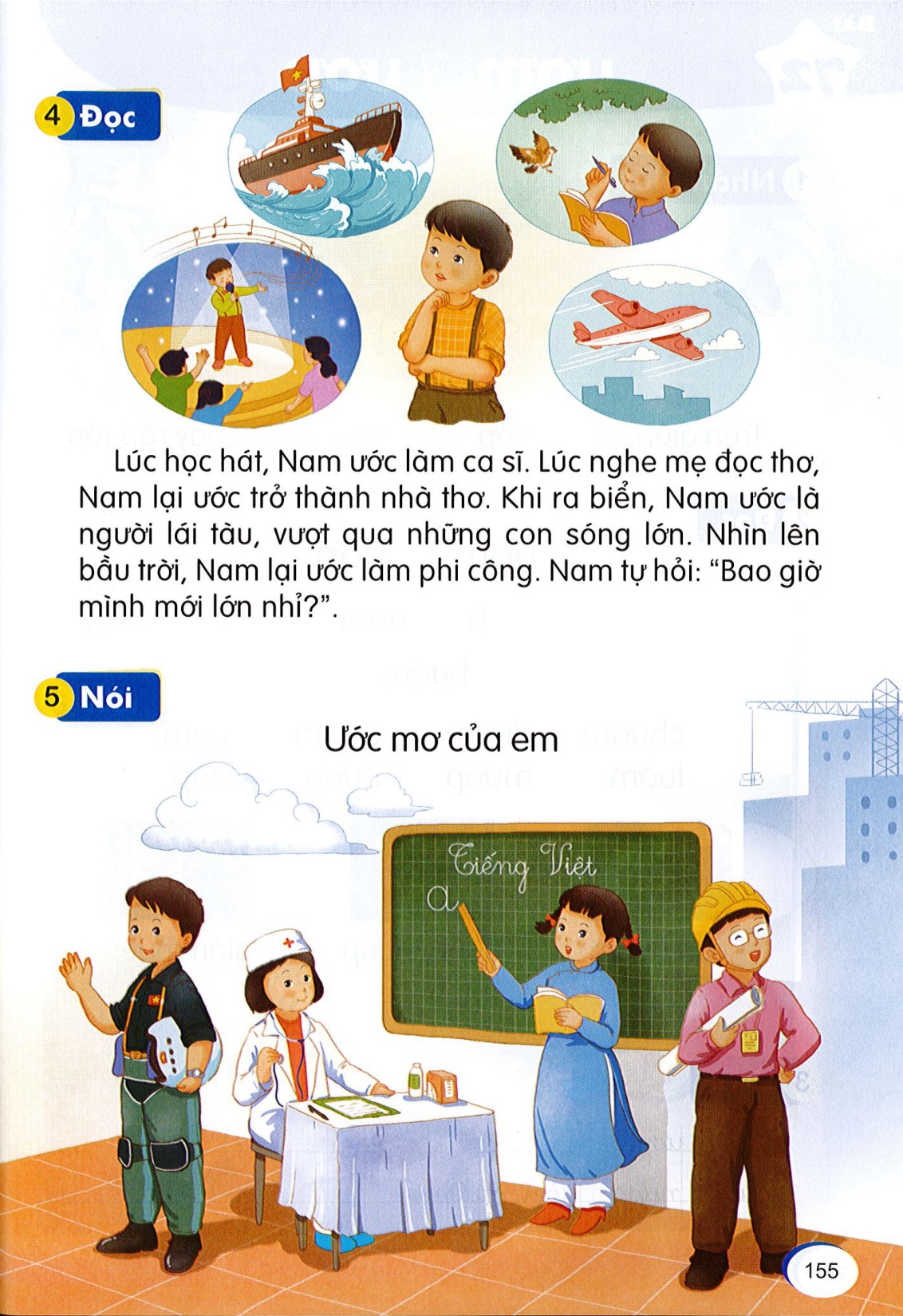 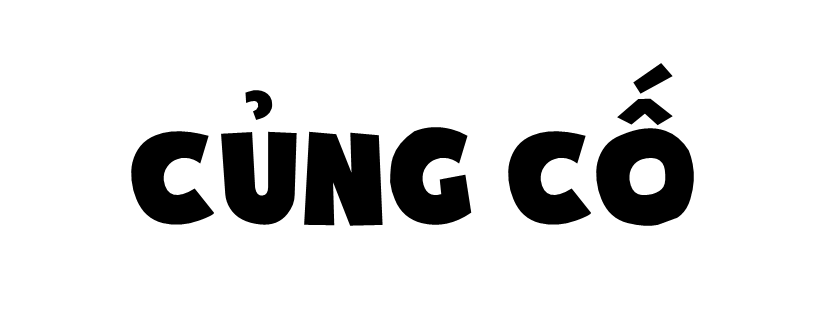 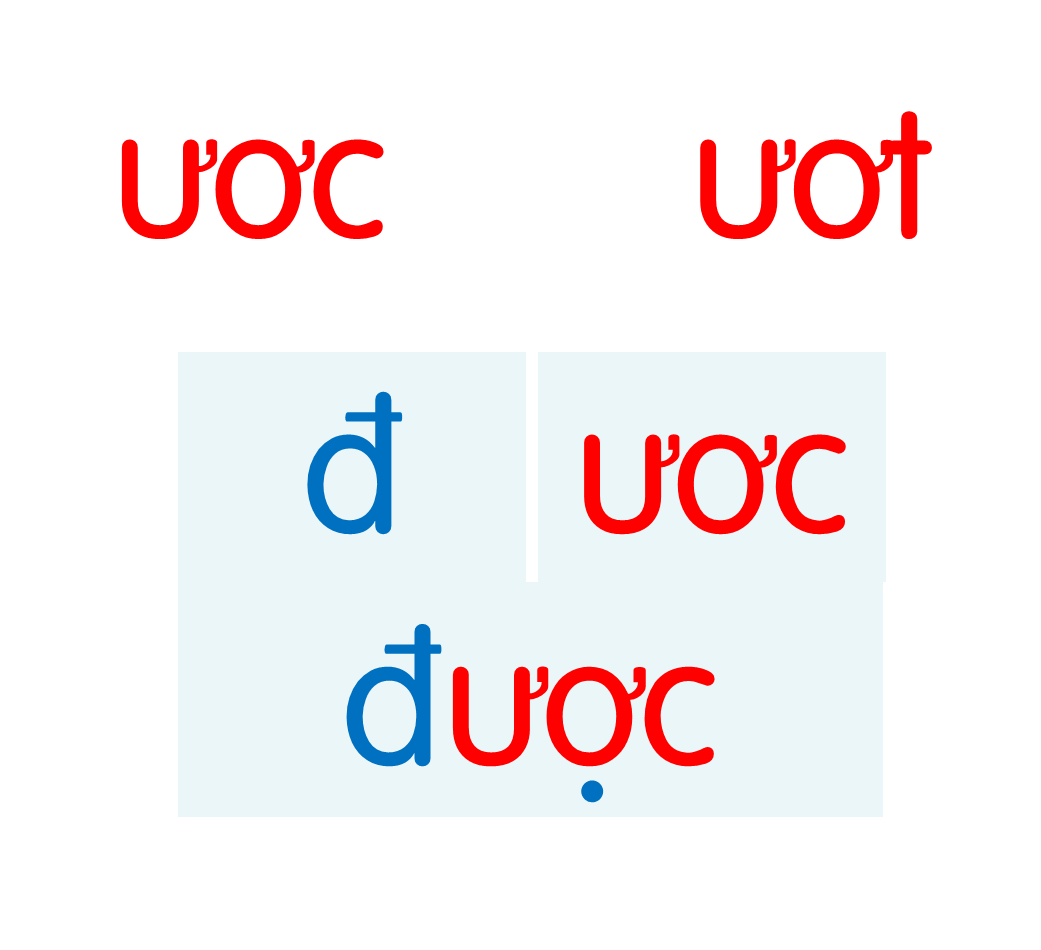 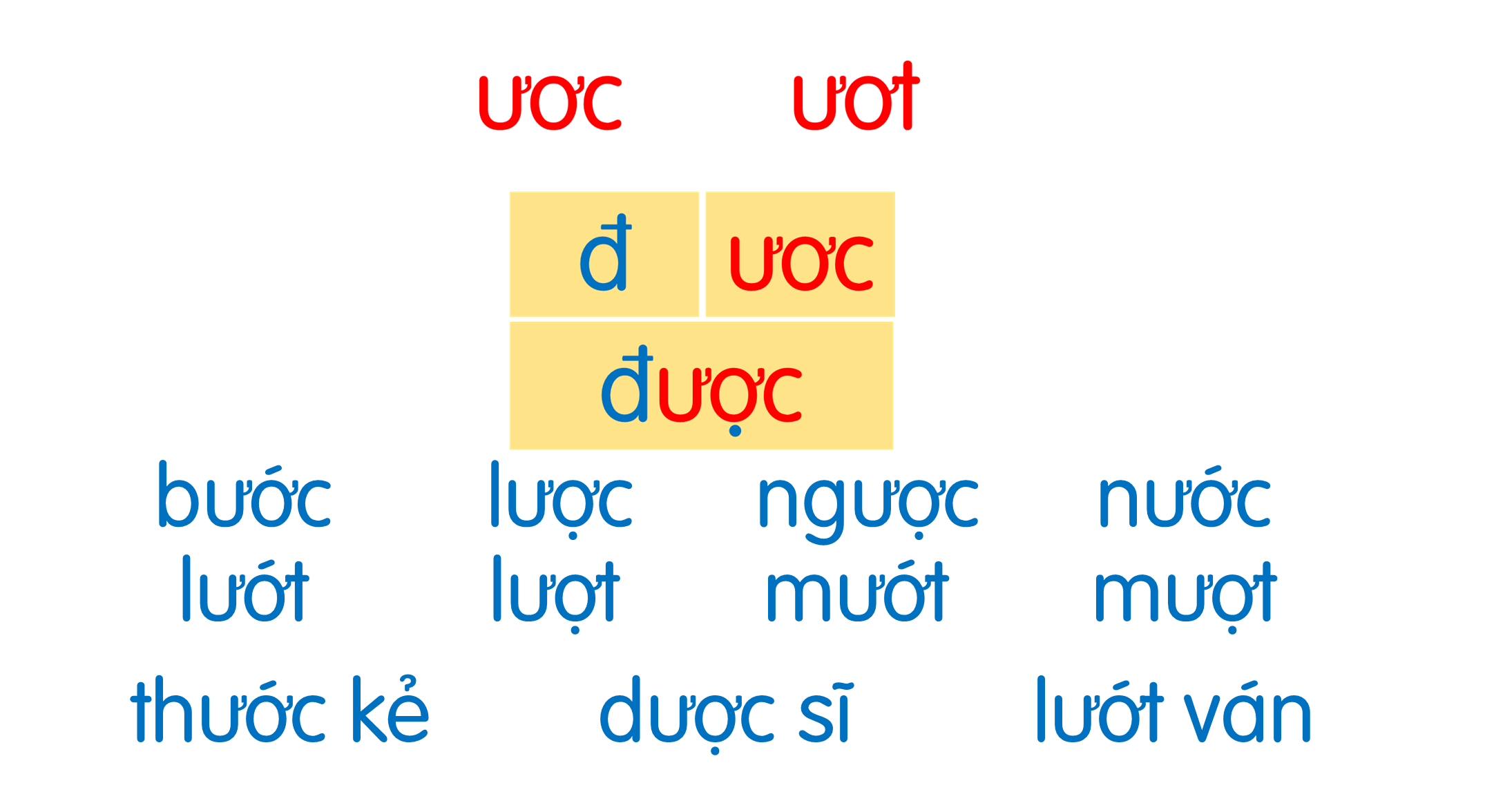 Lúc học hát, Nam ước làm ca sĩ. Lúc nghe mẹ đọc thơ, Nam lại ước trở thành nhà thơ. Khi ra biển, Nam ước là người lái tàu vượt qua những con sóng lớn. Nhìn lên bầu trời, Nam lại ước làm phi công. Nam tự hỏi: “Bao giờ mình mới lớn nhỉ?”.
Dặn dò